Cluster finder acceleration for TPC detector
Alexander Krylov  (LHEP)
Email: avkrylov@jinr.ru
O. Rogachevsky (LHEP)
V. Krylov (LNP)
1
TPC reconstruction workflow
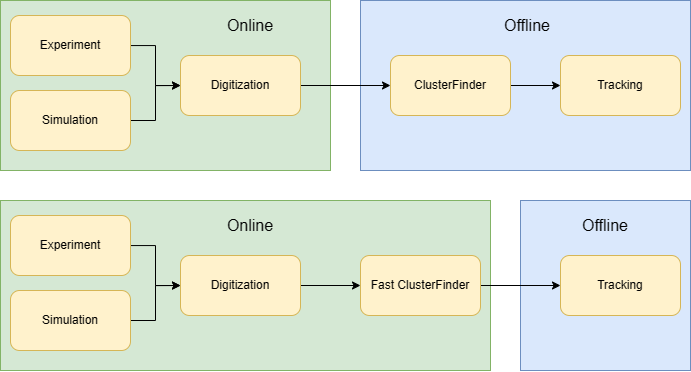 2
TPC reconstruction workflow
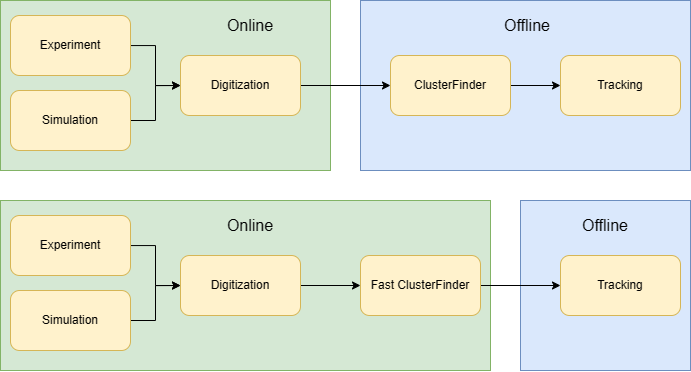 3
Clustering in TPC
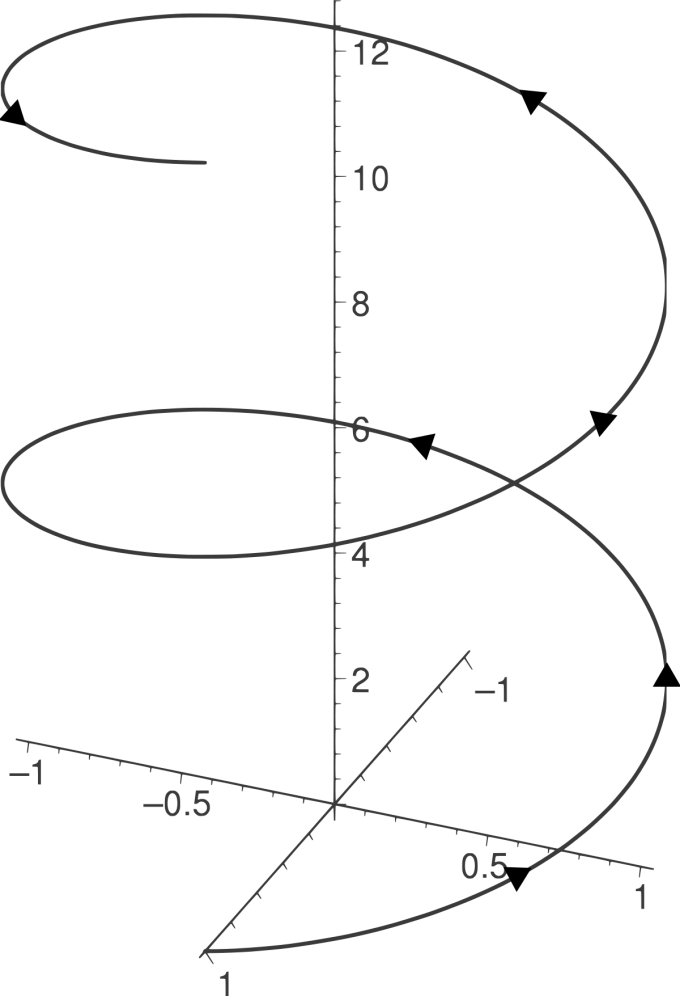 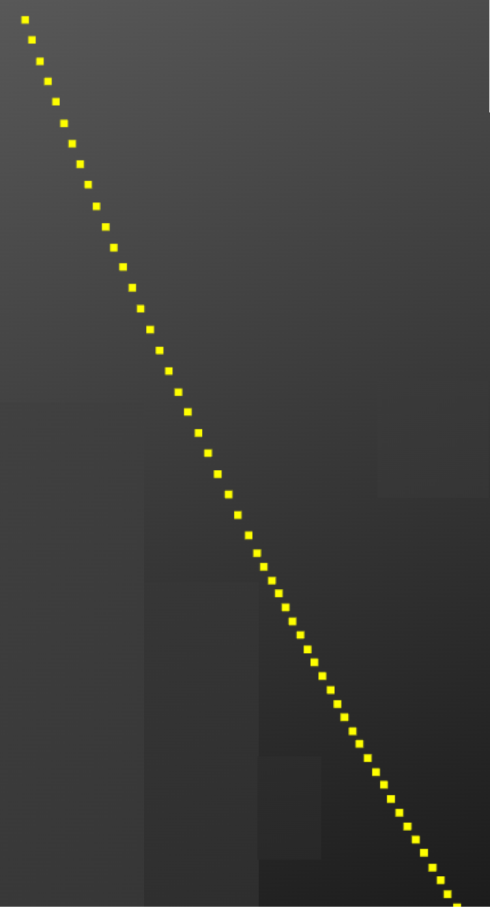 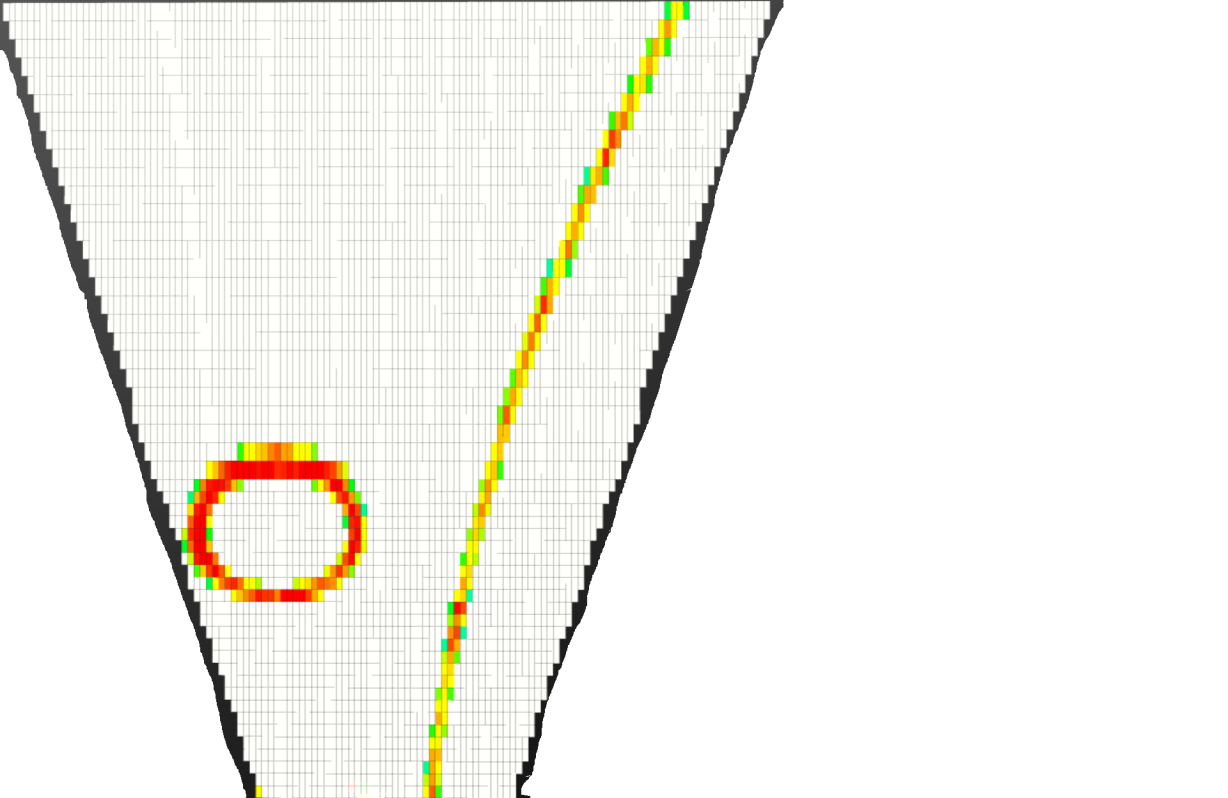 Clustering
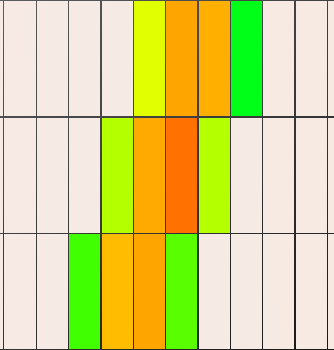 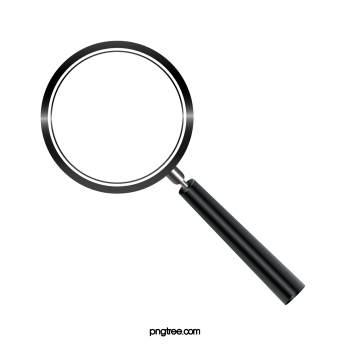 Digits on PadPlane
TPC hits
Helix
4
Fast Clustering workflow
5
Fast vs Standard
BOX generator (0.25 - 2.5 GeV/c), 100 muons with magnetic field
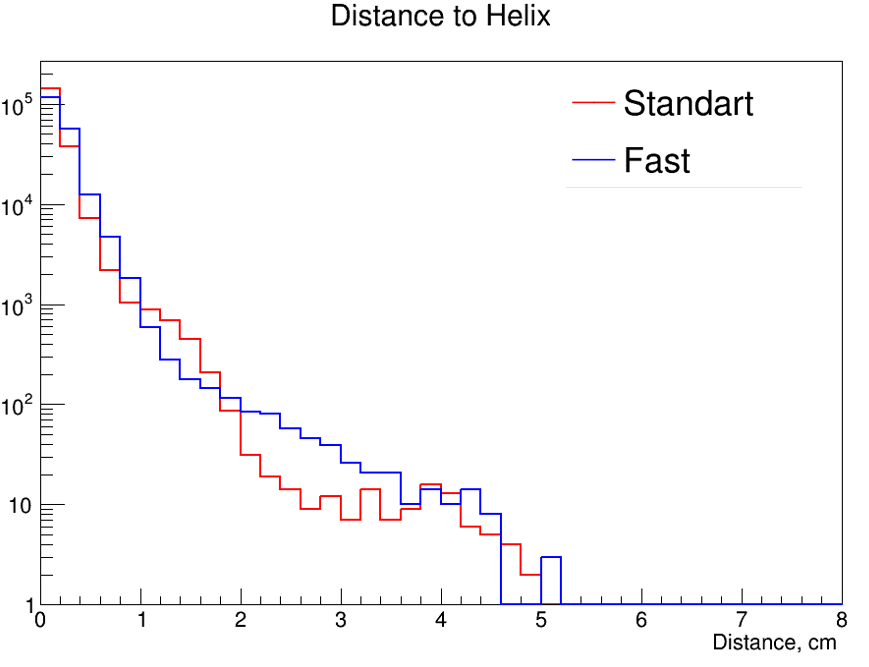 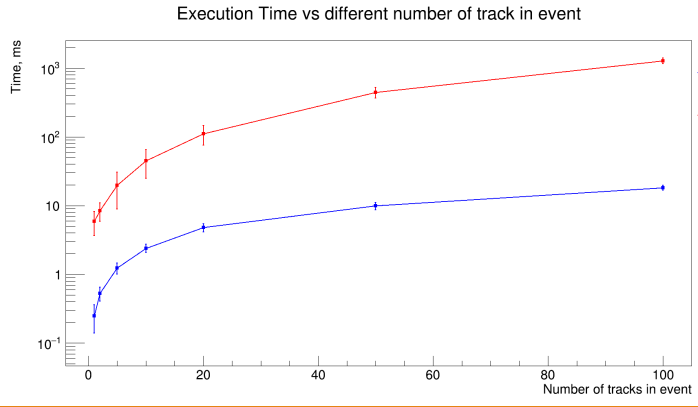 6
[Speaker Notes: Scale on left]
Fast vs Standard
URQMD generator, √s= 7.0 GeV, mb, 250 events
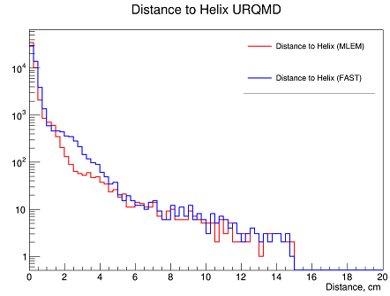 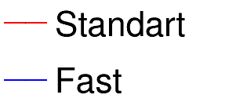 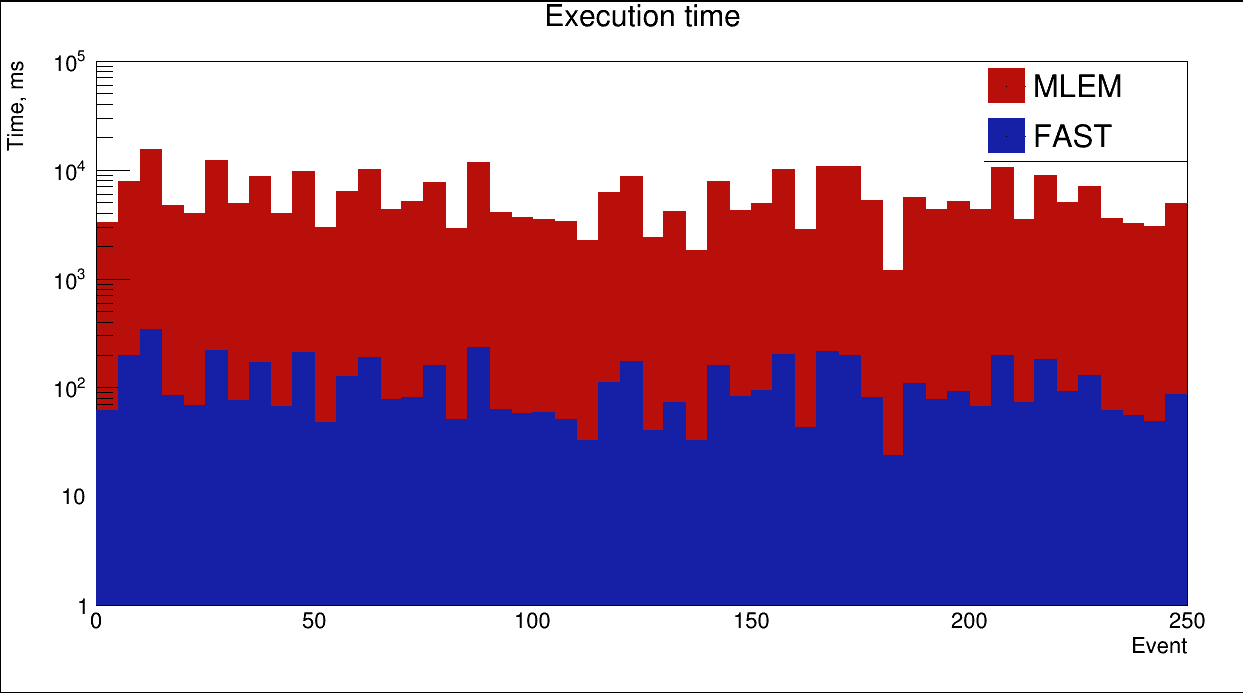 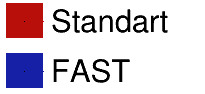 7
Fast vs Standard
URQMD generator, √s= 7.0 GeV, mb, 250 events
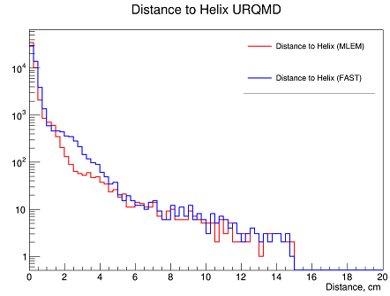 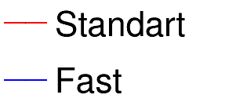 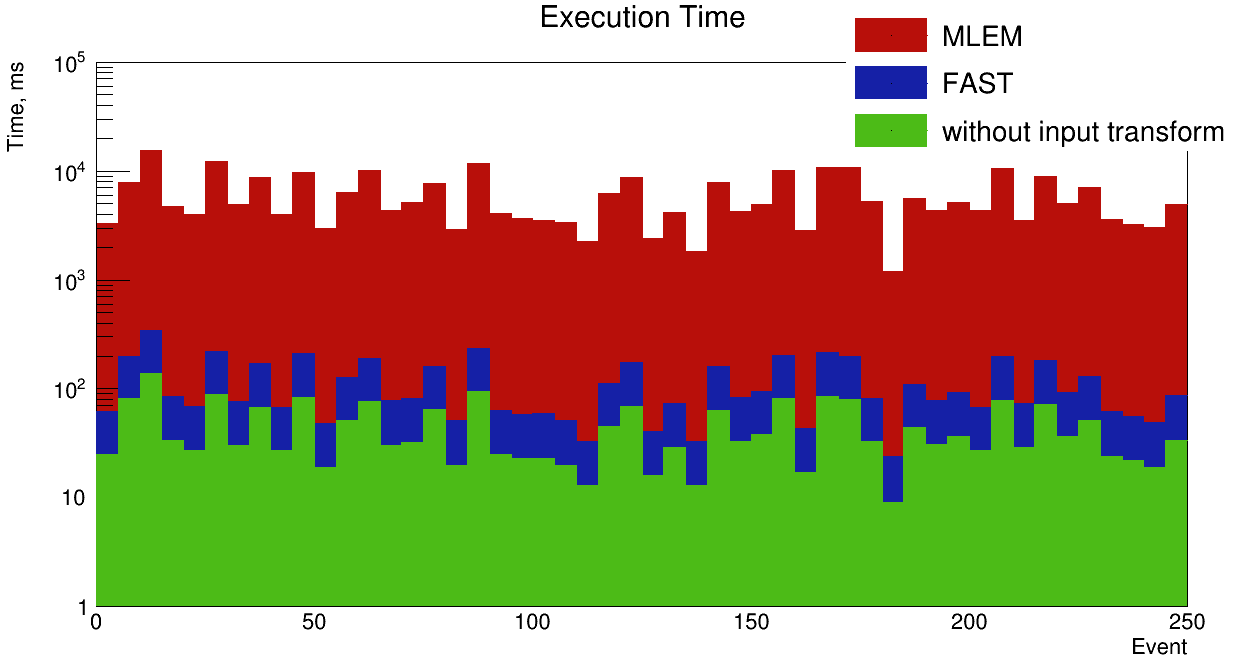 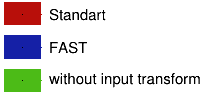 8
Parallel processing
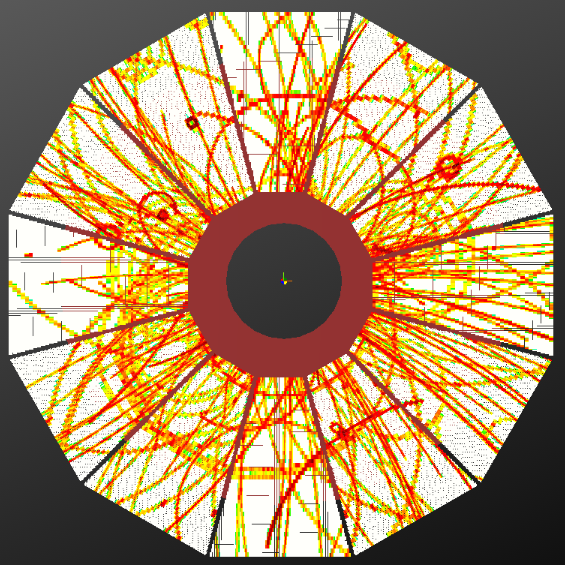 Parallel processing is performed for each of the 24 TPC sectors independently (one thread for each sector).
For that task POSIX Threads library was used.
9
Parallel processing results
URQMD generator, 7.0GeV, mb, 250 events
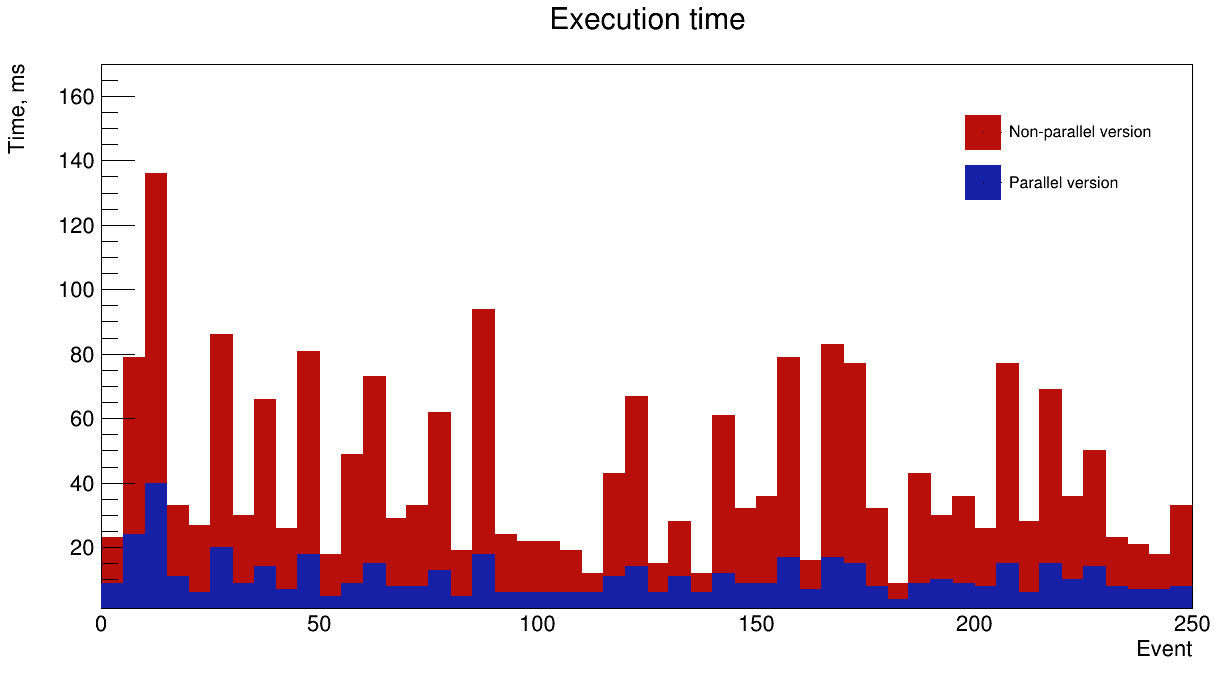 10
Complex cluster disentanglement
A discrete wavelet transform (DWT) is a transform that decomposes a given signal into a number of sets, where each set is a series of coefficients describing the signal on a different scale. 
This allows to "filter" the signal, cutting out the smal space structures. [G.A.Ososkov “The growing neural gas and clustering of large amounts of data”]
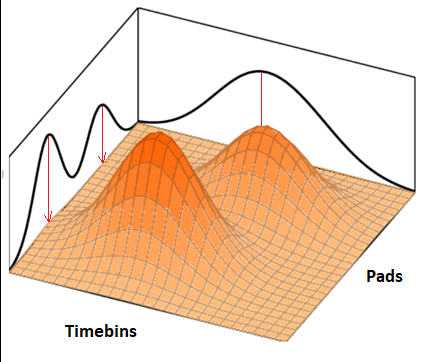 Signal with the translated wavelet
11
ClusterFinder with wavelet transform
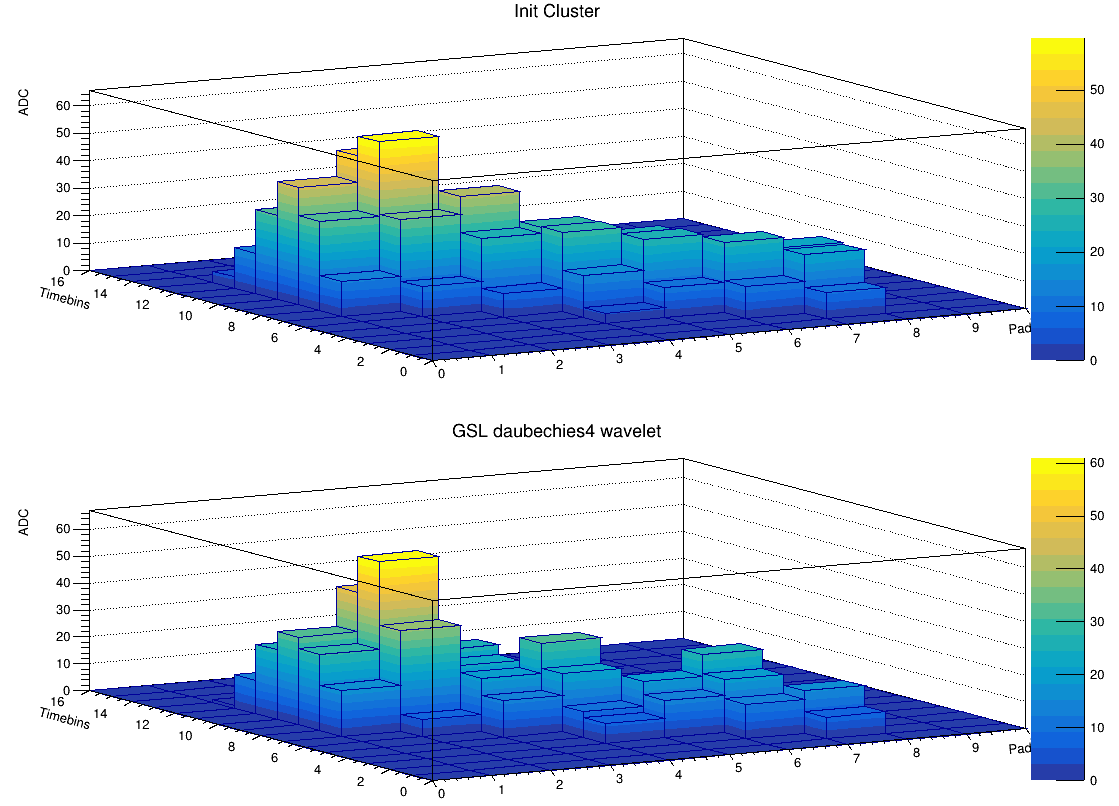 The library provides functions to perform two-dimensional discrete wavelet transforms on square matrices. 
Transform performs a complete discrete wavelet transform on the rows of the matrix, followed by a separate complete discrete wavelet transform on the columns.
Daubechie(4) wavelet transform
12
Wavelet transform on GPU
PDWT library is a parallel implementation of the Discrete Wavelet Transform (DWT). This implementation in CUDA targets Nvidia GPUs.
PDWT primarily aims at being fast, simple and versatile for an easy integration in a bigger project.
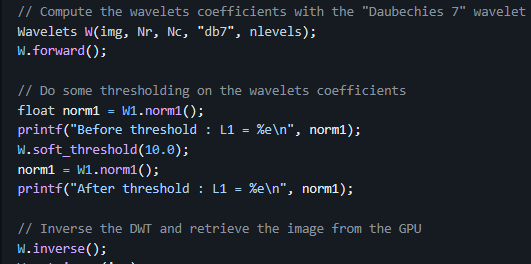 Git repository: https://github.com/pierrepaleo/PDWT
13
[Speaker Notes: It is possible to accelerate the same task using PDWT library for GPU]
TODO
Apply different wavelet transform algorithms on GPU
Use GPU for other processes
Apply different types of parallelization
Using of FPGA cards for clustering (Alice)?
14
Conclusions
Improvements:
Increased task execution speed
Added hits clusters proportional split 
Added parallelization by 24 sector
Fixed some bugs
15
Thank you for your attention!
16
Introduction
One of the tasks during the reconstruction of an event in the TPC detector is the task of combining digits into clusters, followed by finding their most probable center. This task is called ClusterFinder and it is already present in the reconstruction chain. 
To work with real data from MPD detector the task of finding clusters must be completed in a minimum amount of time, but at the same time have satisfactory accuracy. This is why a library for quickly searching for clusters was written. For this task, methods to improve the speed and accuracy of cluster determination, such as the use of GPU computing and  wavelet transform will be proposed
17
CUDA
CUDA is an architecture that allows the use of a graphics processing unit (GPU). 
It is a set of tools and libraries for working with the GPU, based on GPGPU technology.
CUDA cores are better suited for tasks that require massive parallelism, such as matrix operations, machine learning and scientific simulations.
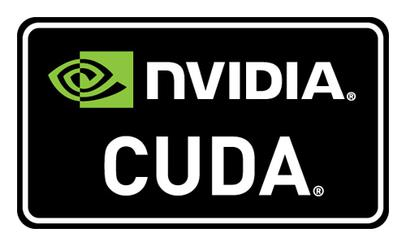 18
GPU computing
GPU computing enables applications to run with extreme efficiency by offloading series of computational scientific and technical tasks from the CPU. 
GPUs process thousands of tasks in seconds through their hundreds of cores via parallel processing.
19
Operations for GPU
There are a number of processes for which processing using graphics cores is suitable. 
For example, matrix calculations are used to search for the most probable cluster center.
Also GPU can be used to calculate wavelet transform for complex clusters.
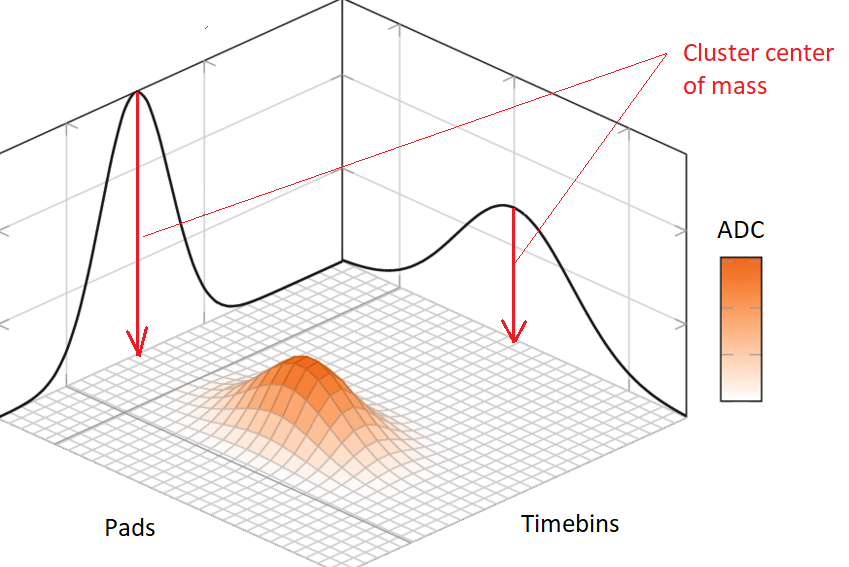 20